CSCE 2211Applied Data Structures
Prof. Amr Goneid, AUC

Part 9. Disjoint Sets
Disjoint Sets
2
What are Disjoint Sets?
Tree Representation
Parent Array Representation
Simple Find and Simple Union
Disjoint Sets Class
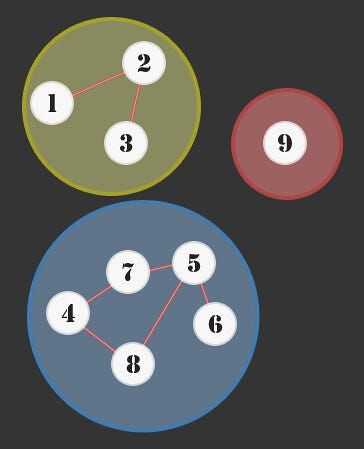 Prof. Amr Goneid, AUC
1. What are Disjoint Sets?
3
A set S is a collection of elements of the same type
A disjoint-set data structure keeps track of a set of elements partitioned into a number of disjoint (non-overlapping) subsets.
Disjoint sets: 
	If Si and Sj,    i  j are two sets, then Si  Sj = Ø
	Therefore, the intersection is always NULL
Examples: 
	S1 = {1,7,8,9},	  S2 = {5,2,10},   S3 = {3,4,6}
Prof. Amr Goneid, AUC
What are Disjoint Sets?
4
Disjoint sets have a Union-Find structure. 
Two useful operations on such a data structure are:
Find: Given an element, determine to which set it belongs. This can determine if two elements are in the same set.
Union: Join two sets into a single set.
Prof. Amr Goneid, AUC
Some Applications
5
Representation of disjoint collections of data (Clusters)
Representation of Trees, Forests and Graphs
Kruskal’s Minimum Spanning Tree Algorithm.
Job Sequencing Problem.
Cycle Detection in graphs.
Keeping track of connected component in an undirected graph.
Finding mutual friends.
Prof. Amr Goneid, AUC
2. Union-Find Data Structure:Tree Representation
6
One possible representation is a tree where a set can be identified by a parent node and children nodes.
In this representation, children point to their parents, rather than the reverse. The representative of the subset is the ancestor of all elements in that subset (e.g. 1 , 5 , 3)



	    
		S1 = {1,7,8,9}		S2 = {5,2,10}	   S3 = {3,4,6}
5
3
1
4
6
7
8
9
2
10
Prof. Amr Goneid, AUC
3. Parent Array Representation
7
n disjoint sets can be represented as n disjoint nodes where each node is its own parent, i.e. p[i] = -1:
n
1
3
2
i
p[i]
Prof. Amr Goneid, AUC
4. Basic Operations
8
Find(i): 
	Given the element (i), find the set containing (i), i.e. find the representative of (i) = the root of the tree. 
	Algorithm for Simple find:
	Keep traversing up the parent pointers until we hit the root.
int find(int i)
{ 	while (pi >= 0) i = pi
		return i;
}
Prof. Amr Goneid, AUC
Simple Find
9
9
The value in p[i] represents the parent of node (i). For the sets S1,S2,S3 shown before, we have:
i
p[i]
5
3
1
find (1)  1
find (4)  3
find (10) 5
4
6
7
8
9
2
10
Prof. Amr Goneid, AUC
Basic Operations
10
Union(i,j):
	Given two disjoint sets Si and Sj, obtain a set containing the elements in both sets, i.e.,
	 Si  Sj
	Algorithm for Simple union:
	Make the root of one of two trees point to the other, so now all elements have the same root and thus the same subset name.
void union (int i, int j)
{ pi = j ; }
Prof. Amr Goneid, AUC
Simple Union
11
Before



Example: Union(i,j) = Make set (i) the child of set (j) 
After union(5,1)
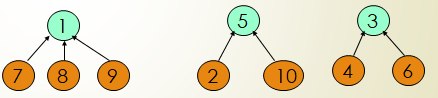 i
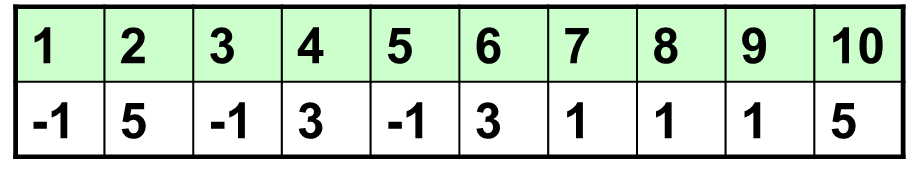 p[i]
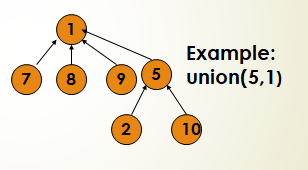 i
p[i]
Prof. Amr Goneid, AUC
5. Disjoint sets class
12
class Sets 
{ 
	private: 
		int *p, n; 
	public: 
		Sets(int Size): n(Size)	// Constructor 
		{ 	
			p = new int[n+1]; 
			for (int i=0; i<=n; i++) p[i] = -1;
		}
Prof. Amr Goneid, AUC
Disjoint sets class
13
~Sets()		// Destructor 
		{ delete [ ] p; } 
		void SimpleUnion(int i, int j); 
		int SimpleFind(int i); 
};
Prof. Amr Goneid, AUC
Disjoint sets class
14
// Make set(i) the child of set(j)	
	void Sets::SimpleUnion(int i, int j) 
	{ 	p[i] = j; 	} 

// Find the parent set of subset(i)
	int Sets::SimpleFind(int i) 
	{ 	while (p[i]>=0) i = p[i]; 
		return i; 
	}
Prof. Amr Goneid, AUC
Analysis
15
Union: takes constant time, i.e., O(1)
Find: Suppose we do the following sequence of unions:
	union(1,2) , union(2,3),...., union(n-1,n)
	The time of find parent of node (i) will be i.
	To process all finds, we need 
	(1+2+....+n) steps = O(n2)
	Hence, the average find cost per node is O(n)
n
n-1
2
1
Prof. Amr Goneid, AUC
Improvement: Union by Size
16
We can improve the find cost by modifying the simple union algorithm to be Union by Size:
	“make the root of the smaller tree point to the root of the bigger tree”
In this case, the cost of find is O(log n)
Implementation:
	We need a new array of integers called C[ ]. The size of this array is the same as the parent array p[ ]. If (i) is a representative of a set, C[i] is the number of the elements in the tree representing the set. Store the node count (size) in each root. Modify the count when making a union.
Prof. Amr Goneid, AUC
Modified Disjoint sets class
17
class Sets 
{ 
	private: 
		int *p, *c, n; 
	public: 
		Sets(int Size): n(Size)	// Constructor 
		{ 	
			c = new int[n+1];   // Array of sizes 
			p = new int[n+1];   // Parent Array
			for (int i=0; i<=n; i++) {p[i] = -1; c[i] = 1}
		}
Prof. Amr Goneid, AUC
Disjoint sets class
18
~Sets()		// Destructor 
		{ delete [ ] p; delete [ ] c;} 
		void UnionbySize(int i, int j); 
		int Find(int i); 
};
Prof. Amr Goneid, AUC
Disjoint sets class
19
// Make a union between set(i) and set(j)	
	void Sets::UnionbySize(int i, int j) 
	{ 	
		int sum = c[i] + c[j];		
		if (c[i] > c[j]) {p[j] = i; c[i] = sum;	}
		else { p[i] = j; c[j] = sum;}
	} 

// Find the parent set of subset(i)
	int Sets::Find(int i) 
	{ 	while (p[i]>=0) i = p[i]; 
		return i; 
	}
Prof. Amr Goneid, AUC
Explore
20
Union by Height (Rank)
The C++ STL set container
Multisets in C++ STL
Prof. Amr Goneid, AUC